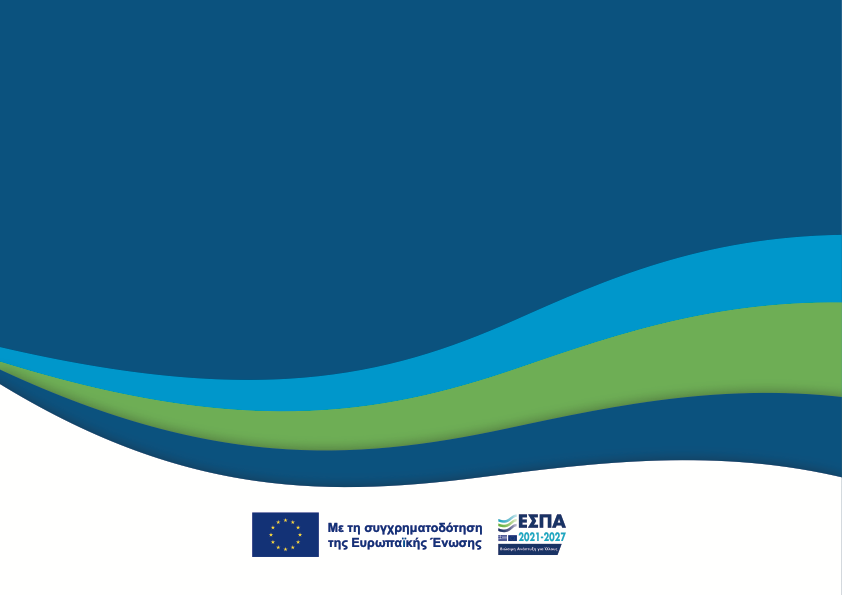 2η συνεδρίαση Επιτροπής Παρακολούθησης 
ΠεΠ «ΙΟΝΙΑ ΝΗΣΙΑ» 2021-2027
ΕισήγησηΘΕΜΑ 2ο: Ενημέρωση για την 4η φάση εξειδίκευσης, τον προγραμματισμό των προσκλήσεων καθώς και έγκριση της μεθοδολογίας αξιολόγησης και των κριτηρίων επιλογής πράξεων στο πλαίσιο του ΠεΠ Ι.Ν. 2021-2027
Ειδική Υπηρεσία Διαχείρισης Προγράμματος «Ιόνια Νησιά»
ΙΟΥΝΙΟΣ 2023
Εξειδίκευση δράσεων
1η συνεδρίαση ΕπΠα (11ος 2022) 1η φάση εξειδίκευσης (3 δράσεις ΕΤΠΑ με ορόσημα για το 2024) και (8 δράσεις ΕΚΤ με συνέχιση της λειτουργίας δομών). 
2η συνεδρίαση ΕπΠα με Γ.Δ. (3ος 2023) 2η φάση εξειδίκευσης (δράσεις ΕΤΠΑ για Πολιτισμό με τμηματοποιημένα και έργα που ξεκίνησαν κατά την Π.Π. 2014-2020) και (Τεχνική βοήθεια ΕΤΠΑ και ΕΚΤ). 
3η συνεδρίαση ΕπΠα με Γ.Δ. (5ος 2023) 3η φάση εξειδίκευσης (δράση ΕΤΠΑ για ύδατα και δράση ΕΚΤ για την εκπαιδευτική υποστήριξη μαθητών ΑμεΑ.) 

Λαμβάνοντας υπόψη τα παραπάνω ενημερώνεται η ΕπΠα για την 4η φάση εξειδίκευσης του Προγράμματος «Ιόνια Νησιά» 2021-2027, στην οποία εξειδικεύτηκαν οι παρακάτω δράσεις Π/Υ 15.639.581,4€:
Μεθοδολογία αξιολόγησης εξειδικευμένων δράσεων (4 φάση) ΕΤΠΑ
Συμπλήρωση και βελτίωση υποδομών α'θμιας και β'θμιας εκπαίδευσης στην Π.Ι.Ν. – πράξεις phasing ή που ωρίμασαν την ΠΠ 2014 -2020 (επιλέξιμος Π/Υ 4.565.000,0 €) 
Αξιοποίηση συστημάτων ΑΠΕ και εξοικονόμηση ενέργειας σε κτίρια δημόσιας χρήσης και γενικά δημόσιες υποδομές & δίκτυα – πράξεις phasing ή που ωρίμασαν την ΠΠ 2014 -2020 (επιλέξιμος Π/Υ 2.500.000,0 €) 
Δράσεις στον τομέα των Υδάτων & του Πόσιμου νερού – πράξεις phasing ή που ωρίμασαν την ΠΠ 2014 -2020 (επιλέξιμος Π/Υ 6.655.000,0 €) 
Συνολικός Π/Υ 4ης φάσης εξειδίκευσης δράσεων ΕΤΠΑ 13.720.000 €
Με δεδομένο ότι πρόκειται για «phasing-projects», καθώς και πράξεις που έχουν ωριμάσει κατά την π.π.2014-2020, σύμφωνα με το Σχέδιο Δράσης, προτείνεται η μεθοδολογία της ΑΜΕΣΗΣ ΑΞΙΟΛΟΓΗΣΗΣ.
Μεθοδολογία αξιολόγησης εξειδικευμένων δράσεων (4 φάση) ΕΚΤ+
Περιφερειακό Παρατηρητήριο Κοινωνικής Ένταξης Περιφέρειας Ιονίων Νήσων με συνέχιση της λειτουργίας του (επιλέξιμος Π/Υ 1.200.000,0 €) 
Υπηρεσίες Τοπικών Ομάδων Υγείας (ΤΟΜΥ) με συνέχιση της λειτουργίας τους (επιλέξιμος Π/Υ 339.581,40 €) 
Δομές αντιμετώπισης εξαρτήσεων με συνέχιση της λειτουργίας τους (επιλέξιμος Π/Υ 380.000,00 €) 
Συνολικός Π/Υ 4ης φάσης εξειδίκευσης δράσεων ΕΚΤ+ 1.919.581,4 €
Με δεδομένο ότι πρόκειται για δομές με συνεχιζόμενη λειτουργία κατά την π.π. 2021-2027, και δυνητικοί δικαιούχοι παραμένουν οι ίδιοι , προτείνεται η μεθοδολογία της ΑΜΕΣΗΣ ΑΞΙΟΛΟΓΗΣΗΣ.
Κριτήρια Αξιολόγησης Εξειδικευμένων Δράσεων
ΣΤΑΔΙΟ Α΄: Έλεγχος πληρότητας και επιλεξιμότητας πρότασης 
Ελέγχονται οι ελάχιστες προϋποθέσεις που προβλέπονται στο κανονιστικό πλαίσιο και στην πρόσκληση, ώστε η πρόταση να προχωρήσει στο Στάδιο Β΄ της αξιολόγησης. 
ΣΤΑΔΙΟ Β΄: Αξιολόγηση των προτάσεων ανά ομάδα κριτηρίων 
1η Ομάδα Κριτηρίων: Εμπλεκόμενοι φορείς και πληρότητα περιεχομένου της πρότασης (δυαδικό ΝΑΙ/ΟΧΙ) 
2η Ομάδα Κριτηρίων: Ενσωμάτωση οριζόντιων πολιτικών και τήρηση θεσμικού πλαισίου (δυαδικό ΝΑΙ/ΟΧΙ)
3η Ομάδα Κριτηρίων: Σκοπιμότητα πράξης (Με δυαδική βαθμολόγηση και αντιστοίχιση των τιμών ΝΑΙ/ΟΧΙ σε ποσοτικές τιμές)
4η Ομάδα Κριτηρίων: Ωριμότητα (Με δυαδική βαθμολόγηση και αντιστοίχιση των τιμών ΝΑΙ/ΟΧΙ σε ποσοτικές τιμές) 
Τα κριτήρια που αφορούν στις τμηματοποιημένες πράξεις είναι σύμφωνα με τις οδηγίες αξιολόγησης του Συστήματος Διαχείρισης και Ελέγχου και είναι διαφορετικά από αυτά για τις μεταφερόμενες πράξεις .
Κριτήρια Αξιολόγησης Εξειδικευμένων Δράσεων
Το α.π. 15481/17-02-2023 έγγραφο της ΕΥΘΥΠΣ «Οδηγίες για τη μεταφορά πράξεων από Επιχειρησιακά Προγράμματα του ΕΣΠΑ 2014-2020 σε Προγράμματα του ΕΣΠΑ 2021-2027»  
Αξιολόγηση πράξεων, με βάση τα εγκεκριμένα από Επ. Πα. κριτήρια, με βάση την εξής προσέγγιση: 
Όσα κριτήρια επιλογής πράξεων παραμένουν ίδια με την π.π 2014-2020 δεν επαναξιολογούνται «κριτήριο ταυτόσημο με την π.π 2014-2020» και παρατίθεται η αξιολόγηση της π.π 2014-2020. 
Κατά την αξιολόγηση δεν απαιτείται η επανάληψη ελέγχων νομιμότητας των τευχών δημοπράτησης, της σύμβασης, που έχουν διενεργηθεί από τη ΔΑ την π.π 2014-2020.
Επαναξιολογούνται μόνο τα επιπλέον κριτήρια όπως: 
- Τήρηση θεσμικού πλαισίου πλην δημοσίων συμβάσεων, λαμβάνοντας υπόψη τον Χάρτη Θεμελιωδών Δικαιωμάτων της Ευρωπαϊκής Ένωσης 
- Ενίσχυση της κλιματικής ανθεκτικότητας 
Βιωσιμότητα, λειτουργικότητα, αξιοποίηση της πράξης
Προγραμματισμός Προσκλήσεων 2023
Ημερομηνία Έναρξης 
6/23                      6 Προσκλήσεις


7/23                    5 Προσκλήσεις


9/23                      8 Προσκλήσεις


9-10/23                       4 Προσκλήσεις
Κατηγορίες Προσκλήσεων
1 ΕΤΠΑ (Τεχνική Βοήθεια) με 3,7 εκ.€, και 5 ΕΚΤ+ (Παρατηρητήριο, ΤΟΜΥ, Συνεκπαίδευση μαθητών με ΑμεΑ, Εξαρτήσεις ΤΒ ΕΚΤ+) με 14,7 εκ.€


5 ΕΤΠΑ (Έρευνα στο πλαίσιο της RIS, ενέργεια, πόσιμο νερό, ύδατα, εκπαίδευση) με 15,3 εκ €



7 ΕΤΠΑ (στερεά απόβλητα, διαχείριση κινδύνων , οδικά, ασφάλεια χερσαίων μεταφορών, υποδομές γ΄θμιας εκπαίδευσης, εξοπλισμός υγείας) με  41,5 εκ €, 1 ΕΚΤ+ (Κέντρα Κοινότητας νέα) 2 εκ €


2 ΕΤΠΑ (Πολιτιστική κληρονομιά σε ΟΧΕ-ΒΑΑ) με 16, 8 εκ € και 2 ΕΚΤ+ (ΚΗΦΗ, ΣΥΔ) 2,3 εκ €
ΕΙΣΗΓΟΥΜΑΣΤΕ
1.Την έγκριση της μεθοδολογίας σύμφωνα με το σημείο 4, καθώς και των κριτηρίων αξιολόγησης πράξεων σύμφωνα με τα -9- επισυναπτόμενα αρχεία στο σημείο 5 της αναρτημένης στο Δίαυλο εισήγησης (Θέμα 2ο)
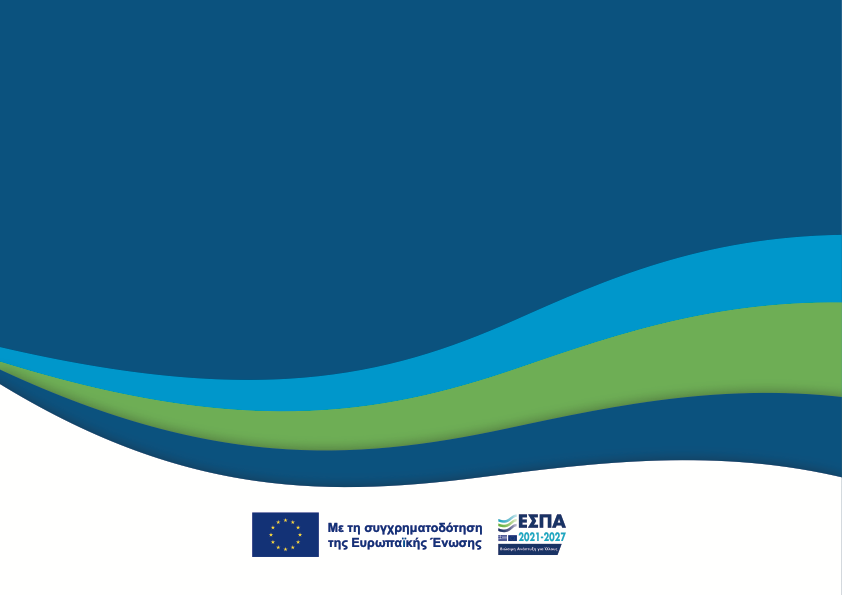 Ευχαριστούμε για την προσοχή σας!
Ειδική Υπηρεσία Διαχείρισης Προγράμματος «Ιόνια Νησιά»

ΓΙΩΡΓΟΣ ΦΕΛΟΥΚΑΣ 
ΣΤΕΛΕΧΟΣ ΜΟΝΑΔΑΣ Α’ ΕΥΔ ΠΙΝ